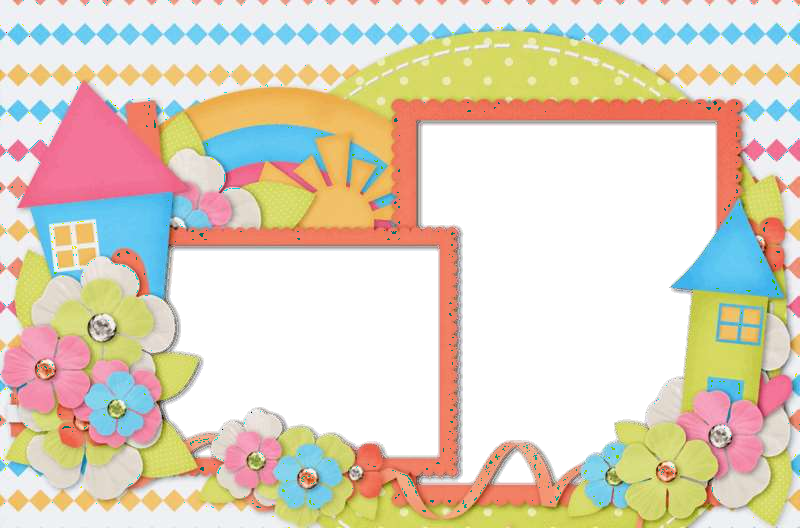 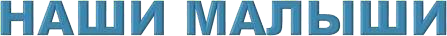 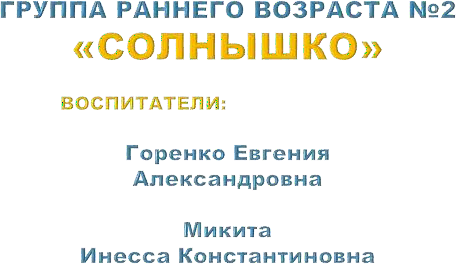 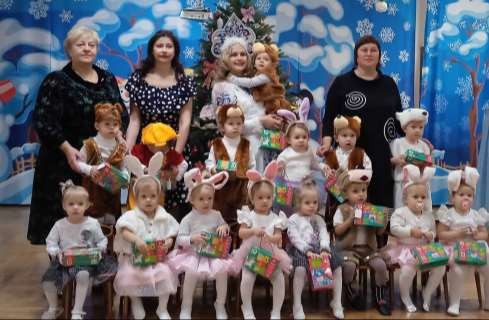 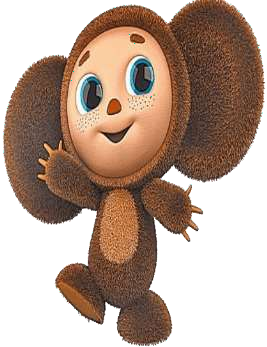 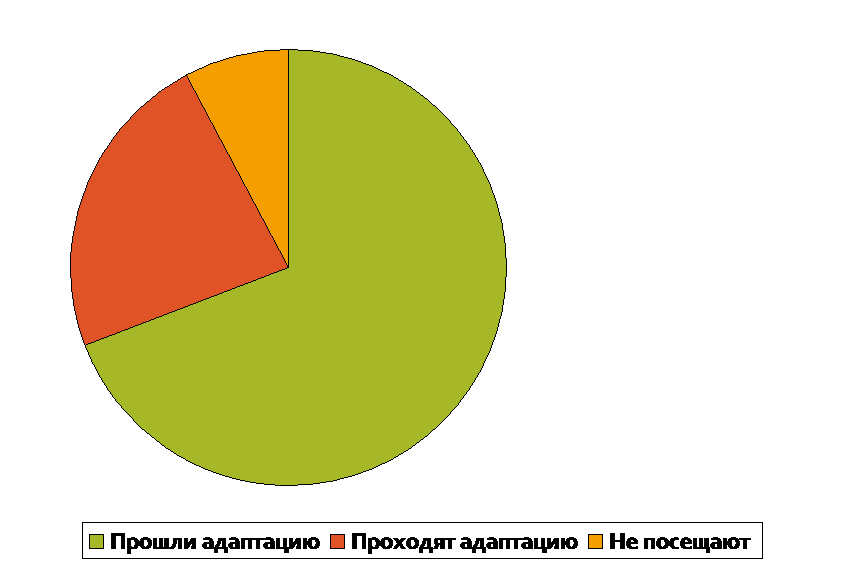 В группе раннего возраста №2

Всего детей по списку -26 детей
Посещают детский	сад – 24 ребенка
Прошли адаптацию – 18 детей
Проходят адаптацию – 6 детей
Не пришли в детский сад – 2 детей
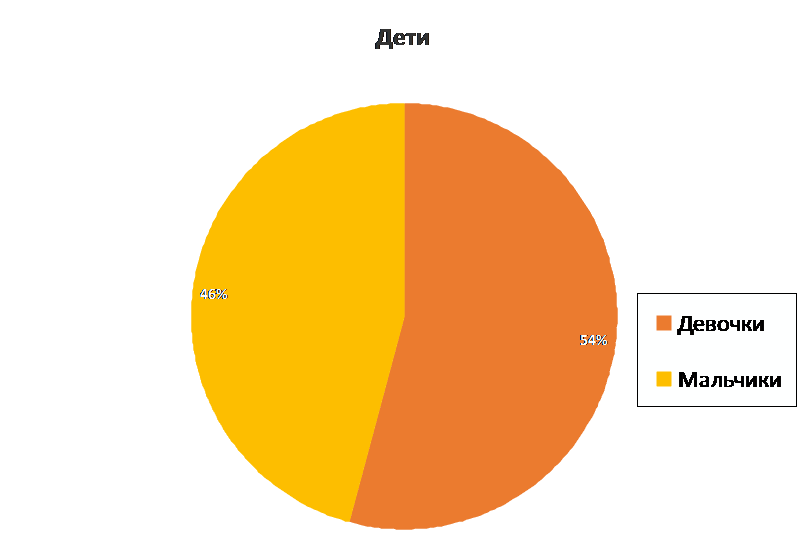 Всего посещают  группу - 24 детей  из них:

Девочек – 13
Мальчиков -11
Игра
В нашей группе дети развили умение играть  как самостоятельно так и в коллективе,
пробуют брать на себя роли («я –мама», «я-
парикмахер», «я-водитель»)
Показатели развития

1 год 6 месяцев
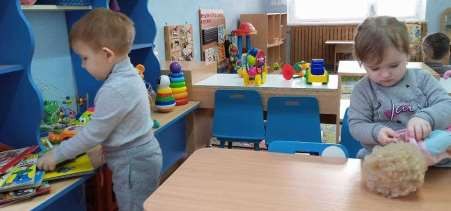 Умеет воспроизводить часто наблюдаемые в жизни
действия (причесывает, умывает куклу)
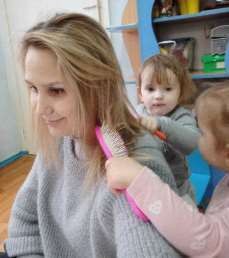 2 года
Воспроизводит ряд логически связанных действий
(купает куклу и вытирает ее)
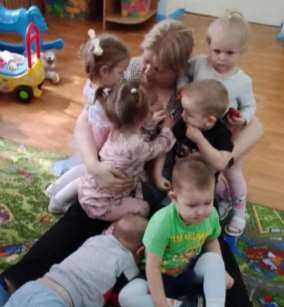 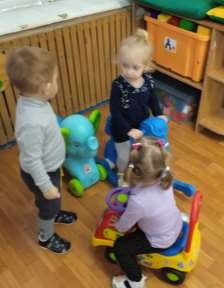 2 года 6 месяцев
Действует взаимосвязанно, последовательно  выполняет 2-3 действия
3 года
Исполняет роль в игре
Социально-комуникативное и Познавательное развитие
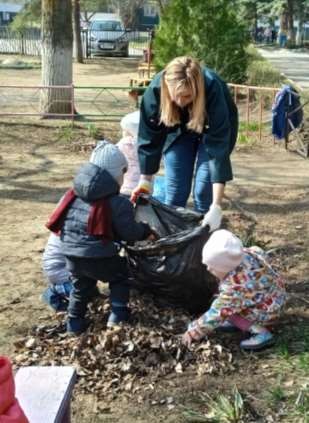 Создание условий для формирования основ
экологического воспитания детей раннего
возраста, создание единого пространства группы
и социализация детей.
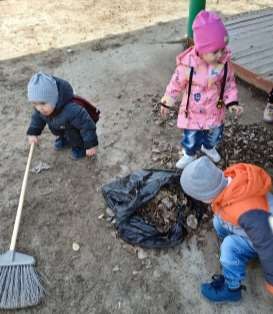 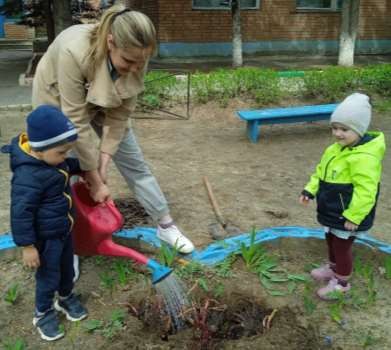 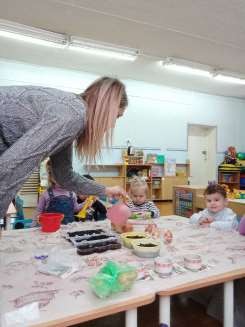 Навыки
В нашей группе дети самостоятельно  снимают и одевают обувь, штаны,  трусики. Многие могут обуваться и  одевать колготки. Практически все  дети едят самостоятельно, пользуются  салфеткой.
Показатели развития
1 год 6 месяцев
Самостоятельно ест ложкой жидкую пищу
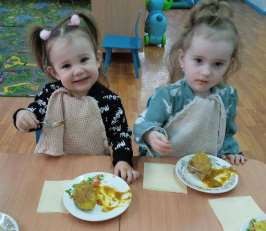 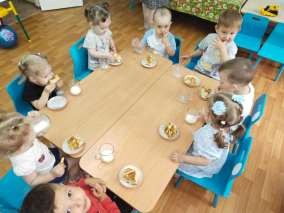 2 года
Умеет частично надевать одежду с небольшой  помощью взрослого
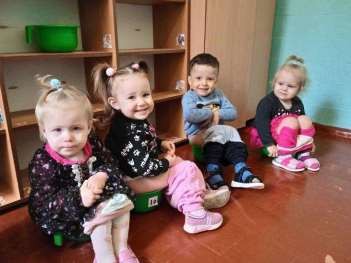 2 года 6 месяцев
Самостоятельно одевается, но еще не умеет
застегивать пуговицы
3 года
Одевается самостоятельно, с небольшой помощью
взрослого застегивает пуговицы
Сенсорное развитие
Показатели развития
1 год 6 месяцев
В нашей группе находятся  дети в возрасте от 1 года 6  месяцев до 3 лет.
По показателям сенсорного  развития большинство детей  соответствуют своему
возрасту.
Из трех предметов разной формы по образцу и слову  подбирает предметы такой же формы
2 года
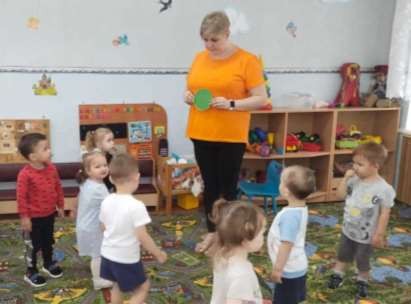 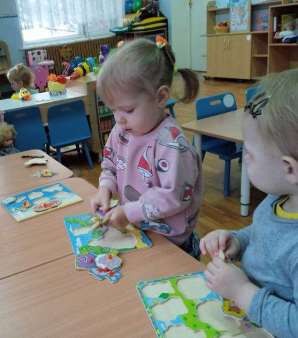 По предлагаемому образцу и просьбе взрослого
находит предмет того же цвета
2 года 6 месяцев
Подбирает по образцу разнообразные предметы  четырех цветов (красный, синий, зеленый, желтый)
3 года
Называет четыре цвета (красный, синий, зеленый,  желтый)
Речевое развитие
В нашей группе развитию речи  уделяется особое внимание. Так как  дети приходят в основном плохо
говорящие. При этом дети прекрасно  понимают речь взрослого и других  детей, контактируют и общаются. К  концу года многие дети могут строить  сложные предложения.
Показатели развития
1 год 6 месяцев
В момент удивления или сильной заинтересованности называет  предметы. Находит по слову предметы разные по цвету и величине
2 года
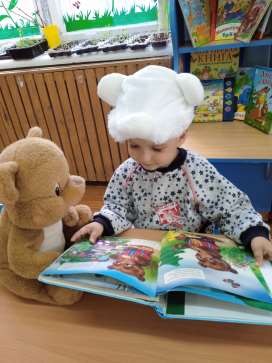 Пользуется двух-, трехсловными предложениями при общении
со взрослыми. Понимает короткий рассказ
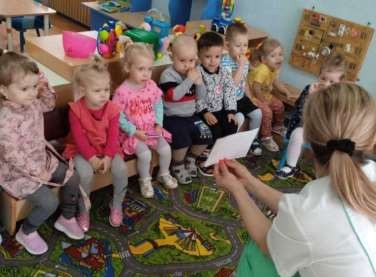 2 года 6 месяцев
Строит предложения из трех и более слов
3 года
Употребляет сложные предложения
Художественно-эстетическое развитие
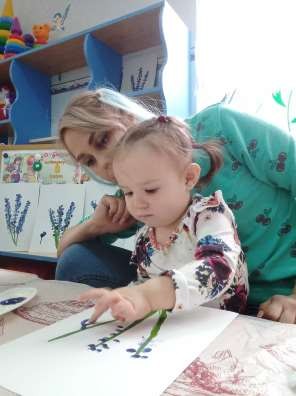 Изобразительная деятельность
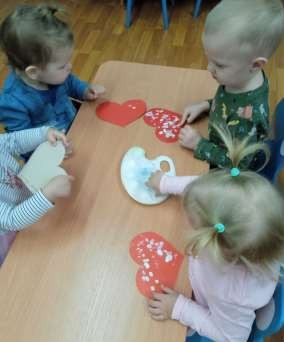 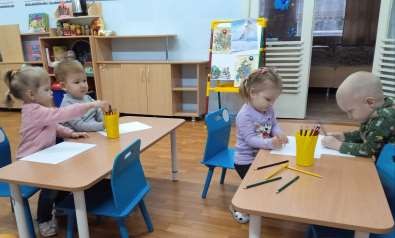 Рисуем веточки для птичек
Цветы к 8 марта
Сердечко для Мамы
В нашей группе творчество начинается с мотивации.  Для кого мы рисуем, лепим…
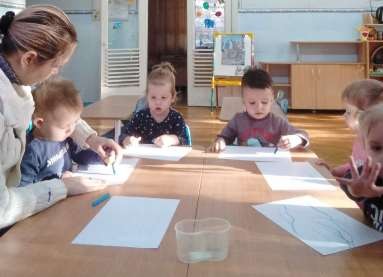 Лепка и Рисование
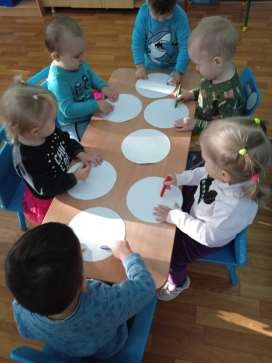 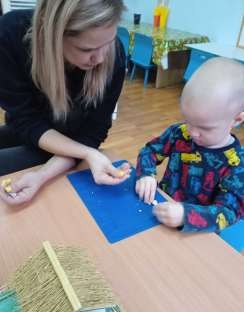 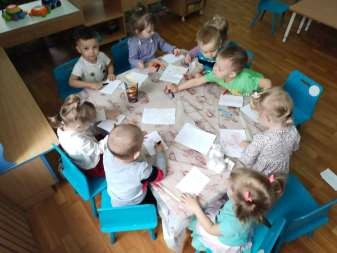 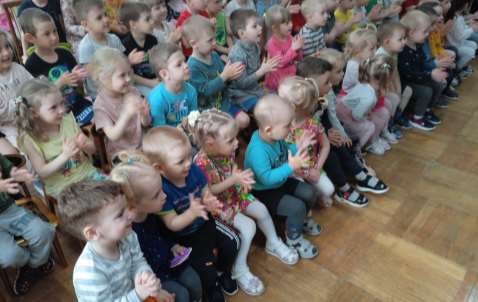 Посещаем театры и представления
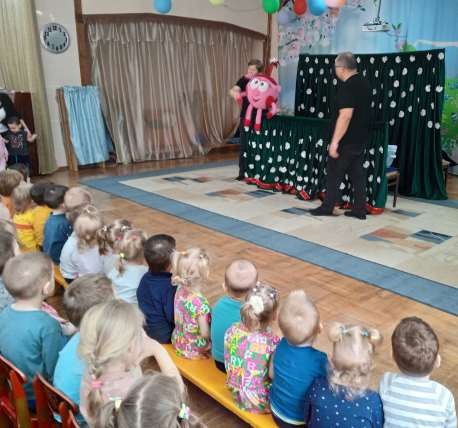 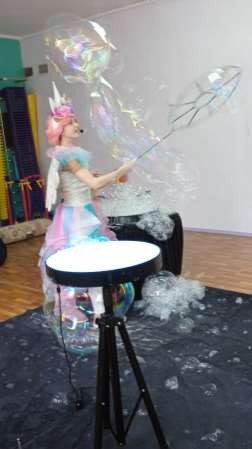 Физическое развитие
Двигательная деятельность
Музыкальная деятельность
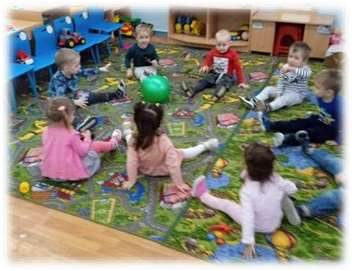 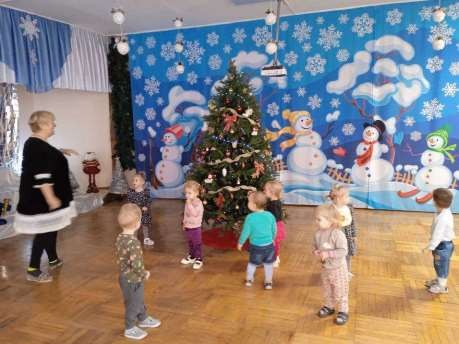 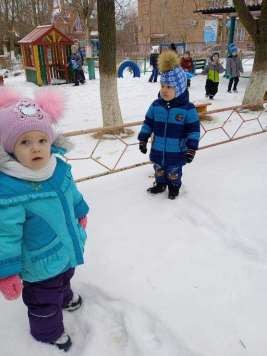 Музыкальные и физкультурные занятия в
нашей группе проходят два раза в неделю
Малыши не скучали у нас в группе.
Наши праздники
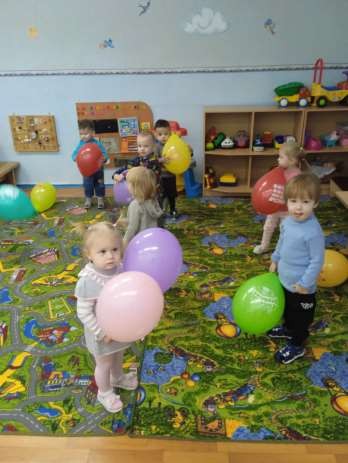 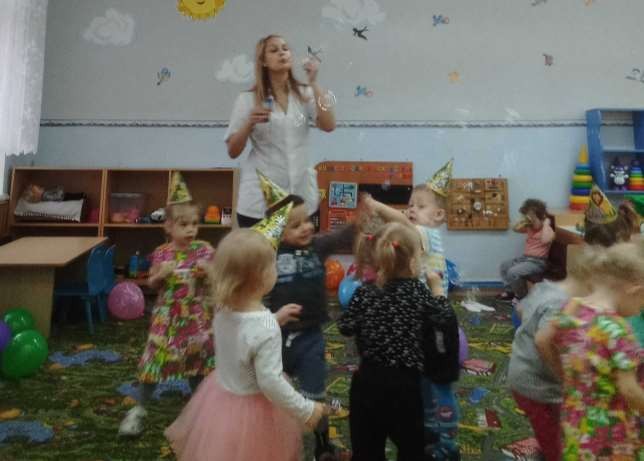 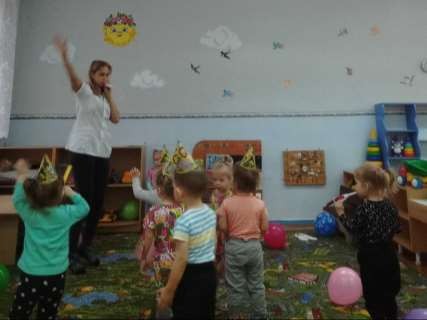 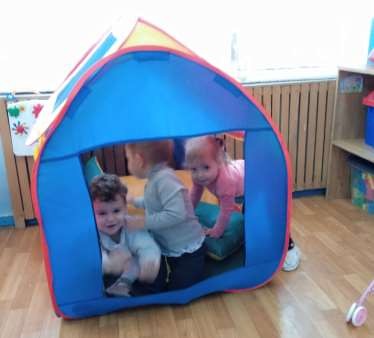 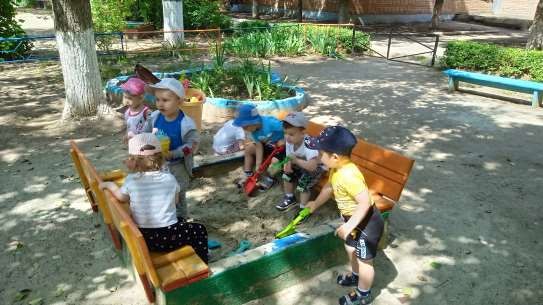 Неделя ПДД
Неделя Казачества
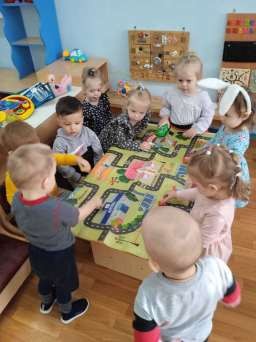 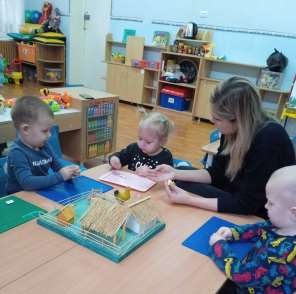 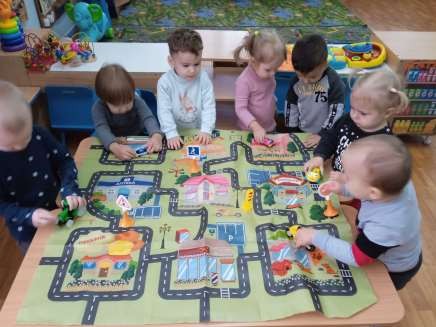 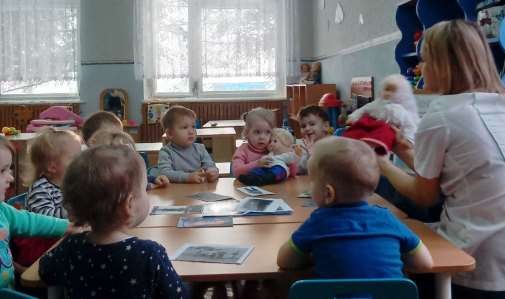 Большое спасибо родителям за помощь	и участие в конкурсах!
В этом учебном году наши малыши вместе с вами участвовали в конкурсах:
«Новогодняя игрушка»;
«Новогодняя композиция»;
Плакатов «Сохраним природу вместе»;
«Огород на окне»;
«Зеленая планета»:
- номинация «Рисунок»,
«Неопалимая купина»;
Ушаковский фестиваль.
Участвовали в акциях:
«Птицы –наши друзья!»
«По раздельному сбору мусора»;
«Посади дерево»;
«Доброе сердце» (помощь животным);
«Дарите книги с любовью»;
Задачи на следующий учебный год
Продолжать укреплять и охранять здоровье детей, создавать условия для систематического  закаливания организма, формирования и совершенствования основных видов движений. Постоянно  осуществлять контроль над выработкой правильной осанки.
Совершенствовать культурно-гигиенические навыки, пространственную ориентировку.
Поощрять участие детей в   совместных играх и   физических   упражнениях. Способствовать
формированию положительных эмоций, активной двигательной деятельности.
Воспитывать интерес к жизни и деятельности взрослых и сверстников, к явлениям природы.
Формировать умение сосредоточивать внимание на предметах и явлениях предметно-  пространственной развивающей среды. Развивать способность устанавливать простейшие связи между  предметами и явлениями, учить простейшим обобщениям.
Продолжать развивать речь детей: обогащать словарь, формировать умение строить предложения;
добиваться правильного и четкого произнесения слов.
Воспитывать умение слушать художественные произведения, следить за развитием действия в  сказке, рассказе; помогать детям запоминать, и с помощью взрослого читать короткие стихотворения,  потешки.
Формировать элементарные математические представления.
Учить находить в окружающей обстановке один и много однородных предметов, сравнивать группы  предметов, определять, каких предметов «больше - меньше», «столько - сколько».
Продолжать воспитывать у детей желание участвовать в трудовой деятельности.
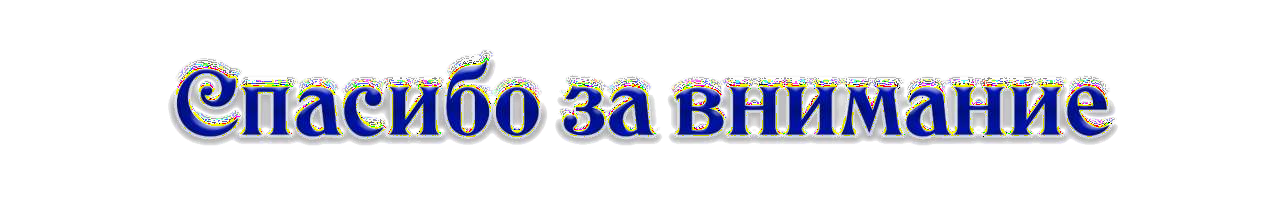 Презентацию подготовила Горенко Евгения Александровна. В создании использованы  фотографии из личного альбома и группы WhatsApp «Солнышко».